Estimating the impacts of emissions from single sources on secondary PM2.5 and ozone using an Eulerian photochemical model
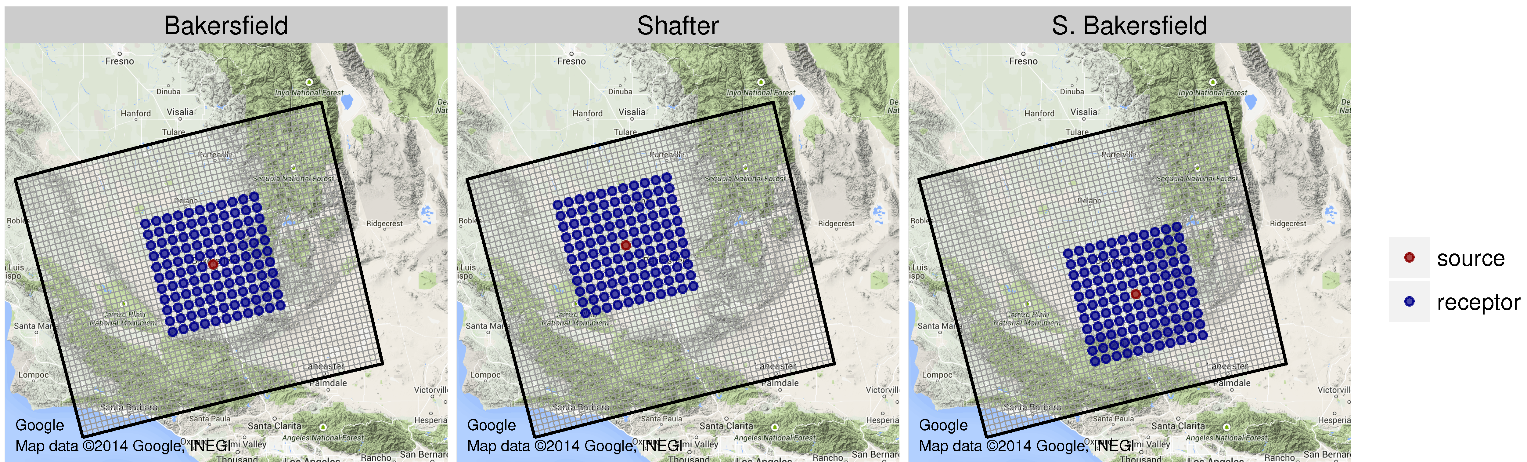 James T. Kelly, Kirk R. Baker, Sergey Napelenok, and Shawn Roselle
U.S. Environmental Protection Agency
13th Annual Community Modeling & Analysis System Conference
29 October 2014, Chapel Hill, NC
1
Background
Modeled impacts of individual sources on secondary pollutants are useful for
NSR/PSD1 and NEPA2 permit applications
Emissions trading approaches between sources and/or pollutants
Informing control strategy development (SIPs, RIAs, etc.)
But modeling is challenging, wide range of length scales and chemical processes
Models used in permit applications often neglect nonlinear chemistry
Potential for applying Eulerian grid models with complete chemistry (e.g., CMAQ and CAMx)
2
1New Source Review and Prevention of Significant Deterioration provisions of the Clean Air Act
2National Environmental Policy Act
Brute-Force Method
Approach
Identify impacts by subtracting results of simulation with source’s emissions removed from one with source’s emissions included
Advantages
Eulerian grid models are robust and well tested; have full chemistry
Background atmosphere is chemically realistic
Disadvantages
Instantaneous dilution of point emissions into grid cell
Inconsistent numerical errors between simulations could overshadow actual impacts for small sources
3
(Higher-Order) Decoupled Direct Method
Approach
Solve governing equations for pollutant sensitivity to source emissions
Extrapolate Taylor polynomial based on sensitivities to zero-out level
Advantages
No differencing of modeled fields
Track many sources in single run; useful for developing comprehensive response surface models
Full chemistry and background atmosphere is chemically realistic
Disadvantages
Instantaneous dilution of point emissions into grid cell
Errors from Taylor series truncation and in sensitivity calculations
4
Advanced Plume Treatment
Approach
Embed Lagrangian puff model w/ chemistry in Eulerian grid model
Treat chemical/physical evolution with puffs until ready to pass to grid
Use brute-force method to isolate impacts
Advantages
Grid cell dilution errors reduced; simulates multiple scales
Full chemistry and background atmosphere is chemically realistic
Disadvantages
Puffs disappear, need to difference fields to identify source impact
Uses met, terrain, etc. at grid scale to diffuse/transport at puff scale
Puff dumping could “shock” chemistry; use of puff leakage treatments
5
Current Study
Compare B-F, (H)DDM, and APT impacts
CMAQv5, 2007 platform, 4-km resolution
Six source locations
Individual emissions cases (e.g., NOx, VOC, SO2) 
Near-surface and aloft releases
100 and 500 tons yr-1
Winter and summer cases
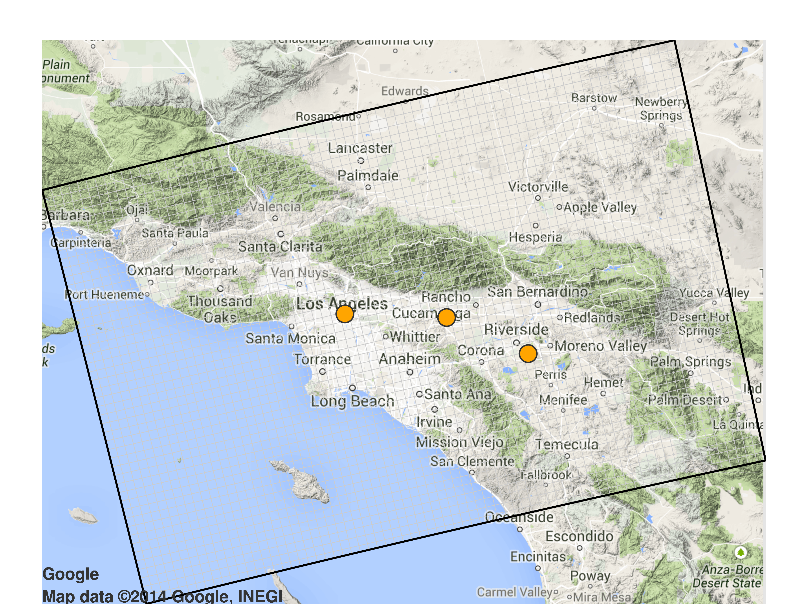 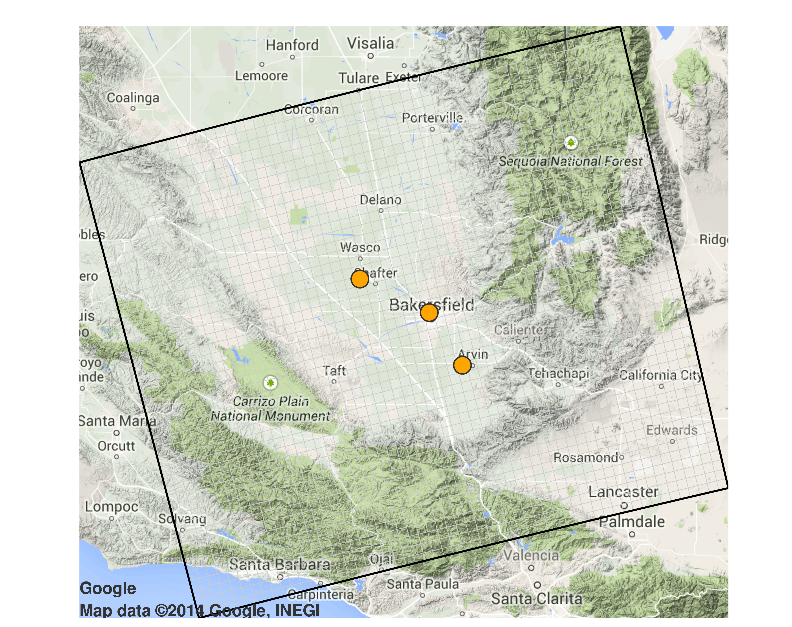 1Not all simulations completed for APT and DDM modeling
6
Hourly Impacts of NOx and VOC on Ozone
APT vs. B-F
(H)DDM vs. B-F
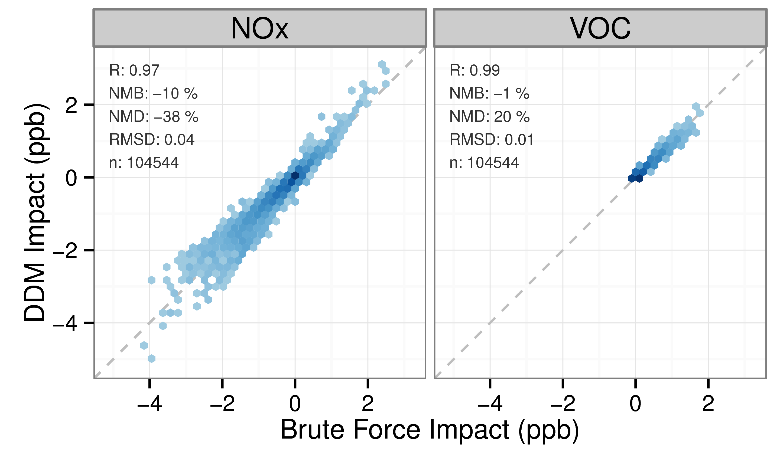 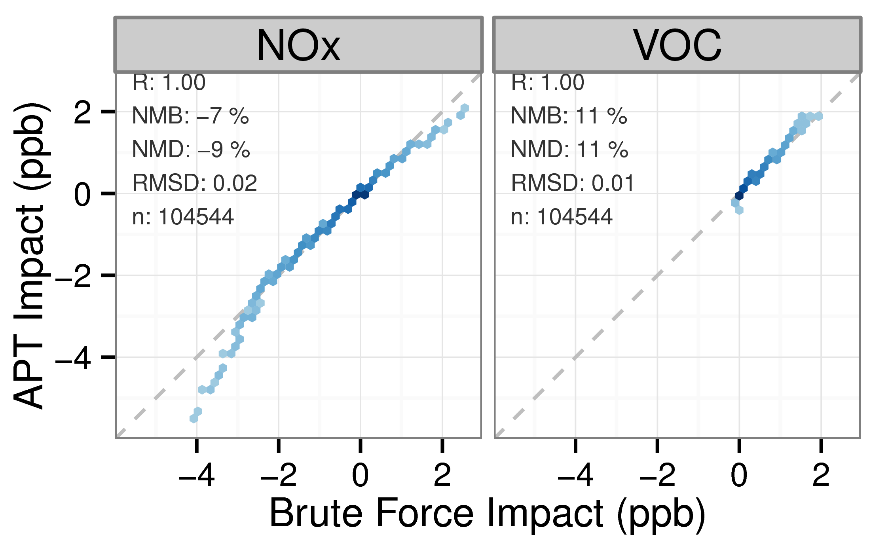 Largest impacts of NOx slightly greater for HDDM than B-F; VOC impacts relatively unbiased (left)
Largest impacts of NOx slightly less for APT than B-F; largest impacts of VOC slightly greater for APT than B-F (right)
Overall, impacts among methods highly correlated and consistent
Notes: --Only hours 10-17 PST for 1-10 July 2007 South Coast simulations shown
--APT vs. B-F comparison not matched in space and time
--Combined results shown for different emissions levels, stack characteristics, and source locations
7
Hourly O3 Impacts vs. Chemical Indicator
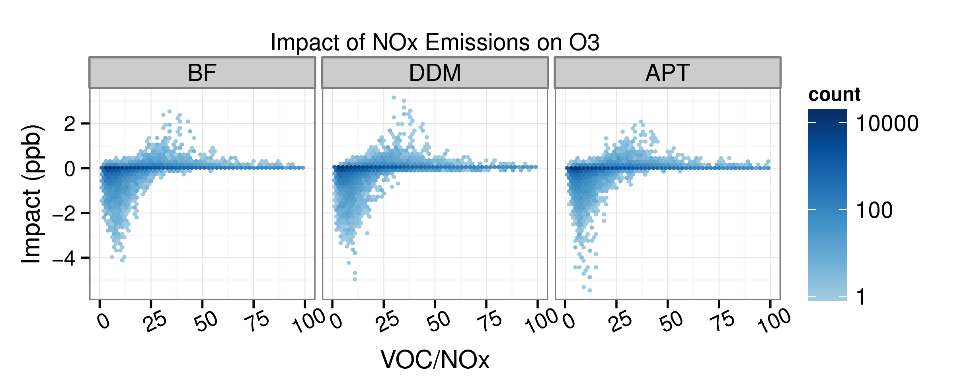 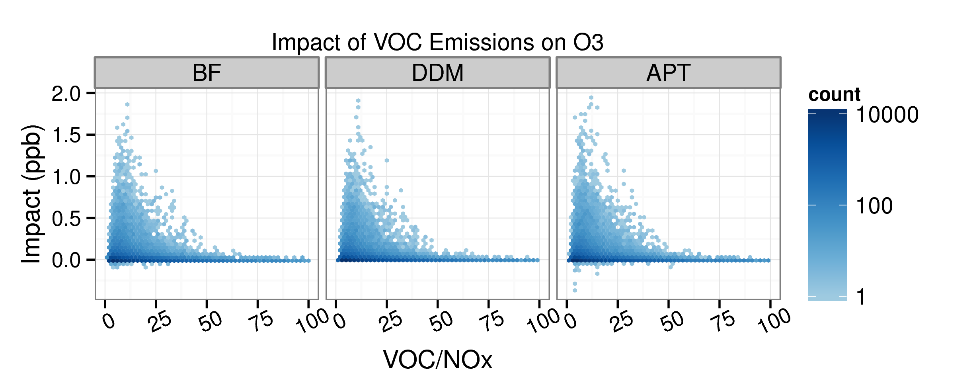 Realistic behavior for impacts with varying chemical indicator (i.e., not numerical noise)
8
Examples of Spatial Impacts on MDA8 O3
Aloft Bakersfield Source, 100 tons yr-1 of NOx
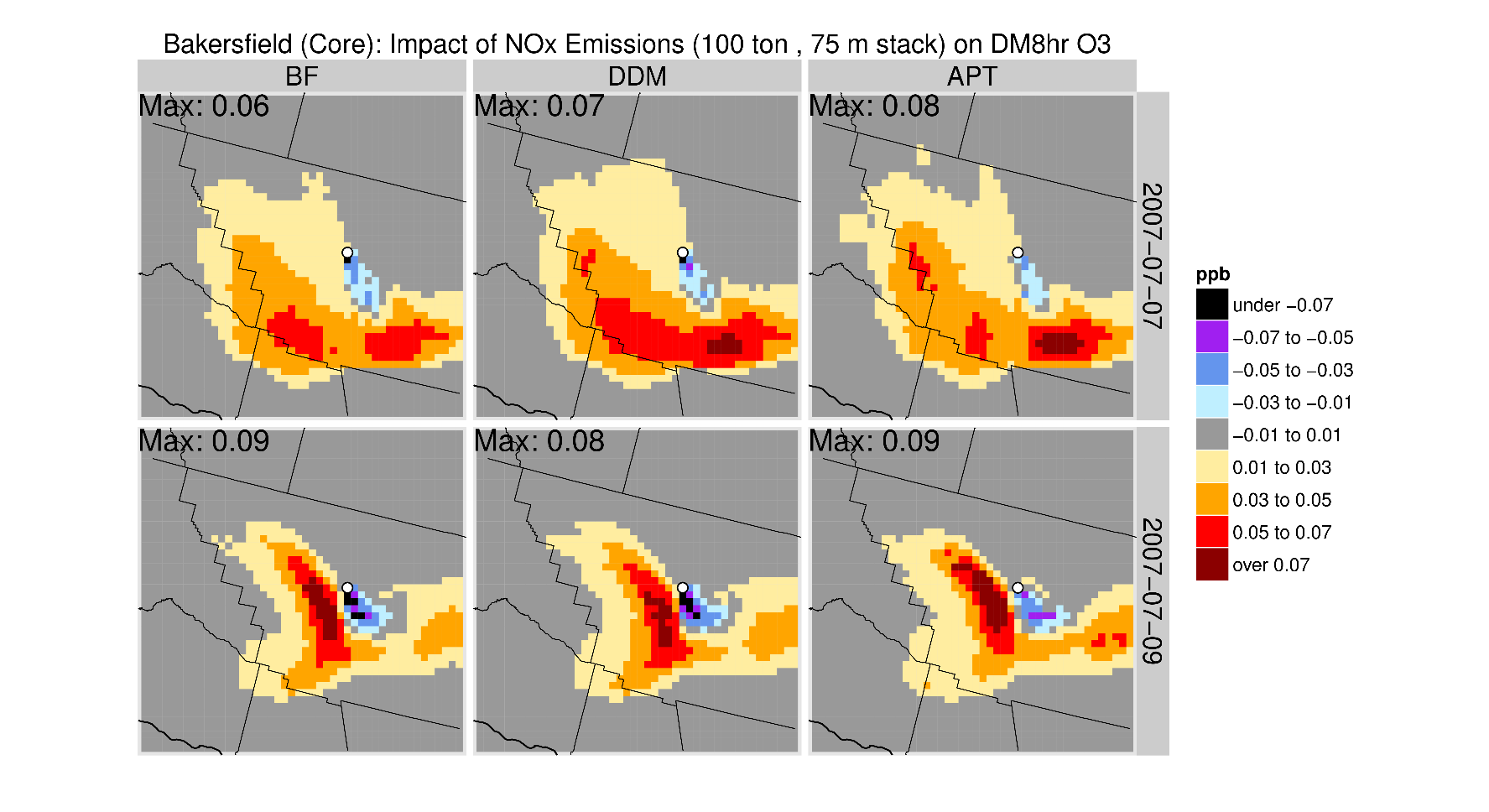 Agreement in spatial patterns of near-source and downwind MDA8 O3 impacts for BF, HDDM, and APT
Eulerian grid models (4 km) simulate multiple stages of plume chemistry
9
Difference in Avg Vertical Structure, APT - BF
NOy impacts (APT – BF) for Pomona NOx source
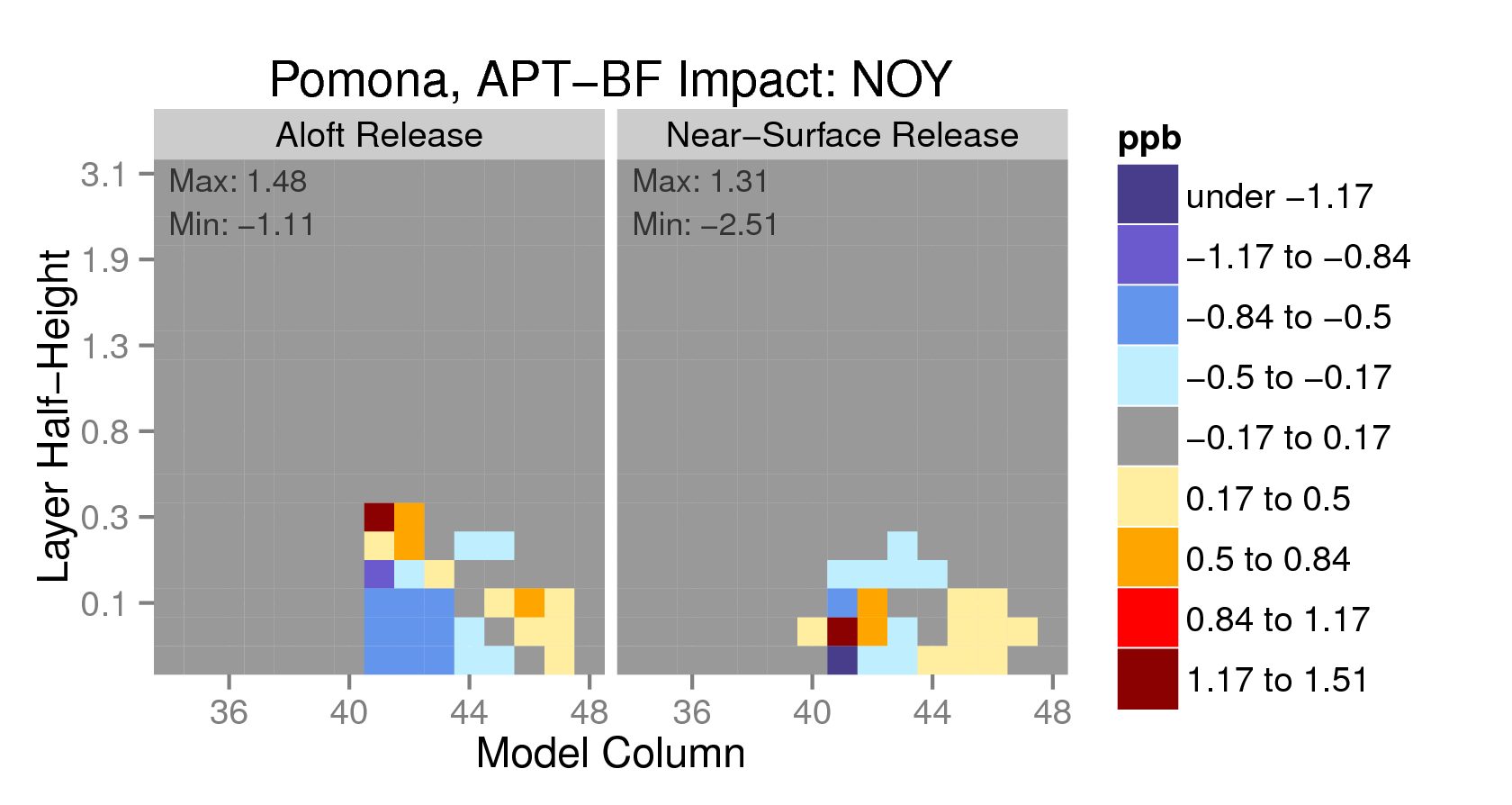 Greater impacts aloft for APT than B-F for aloft release
APT impacts peak in 2nd layer and B-F peaks in 1st layer for near-surface release
Differences in impacts originate in part from differences in initial plume placement
10
Max B-F Impacts on MDA8 O3 vs Distance
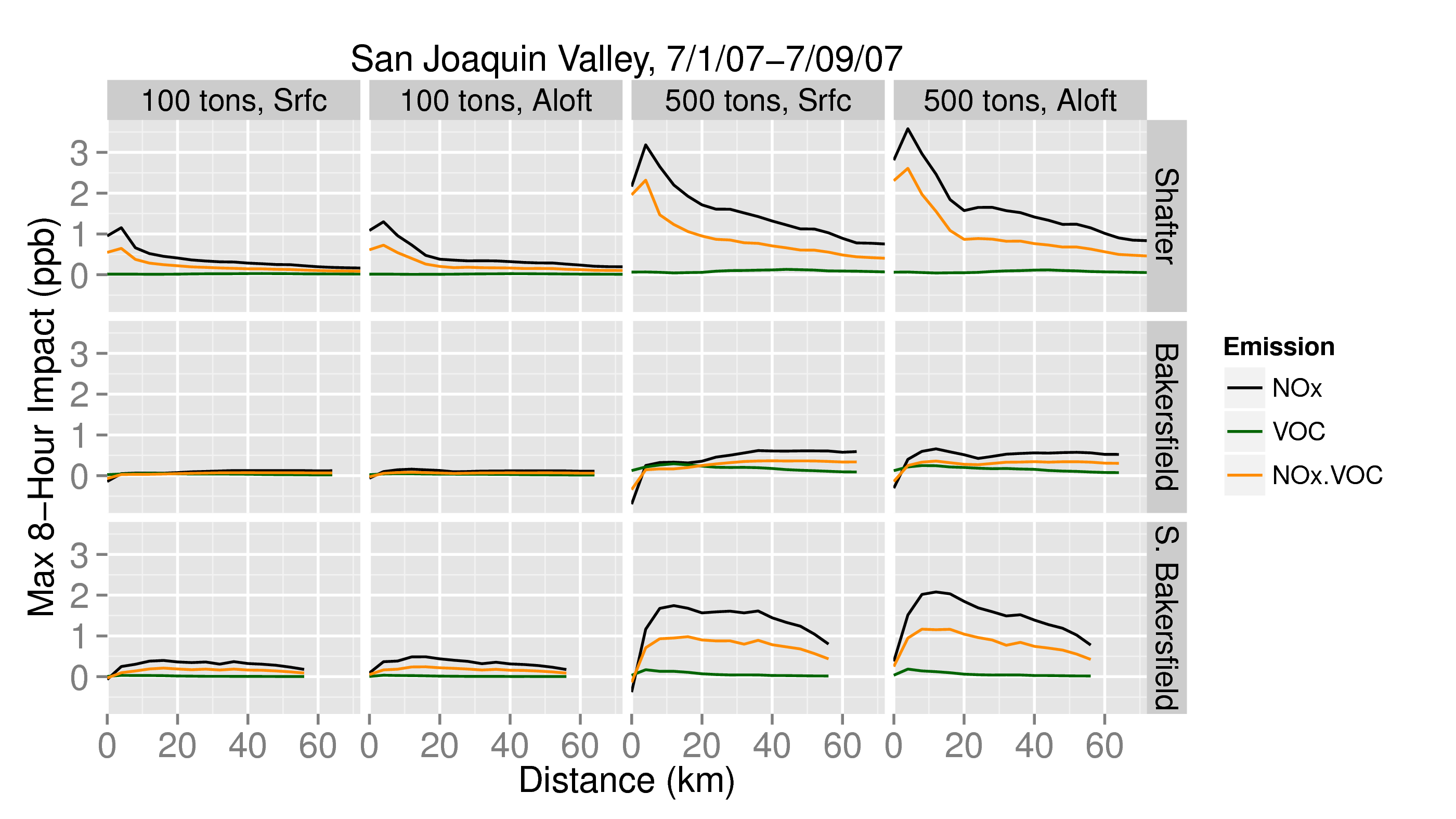 Bakersfield source (VOC-limited) has small impacts compared with Shafter source (NOx-limited) for NOx emissions
Maximum impacts are often within 10-20 km of source
Eulerian grid B-F results are consistent with our understanding of ozone chemistry in SJV
11
Max Impacts of NOx and VOC on MDA8 O3
South Coast, 1-9 July 2007
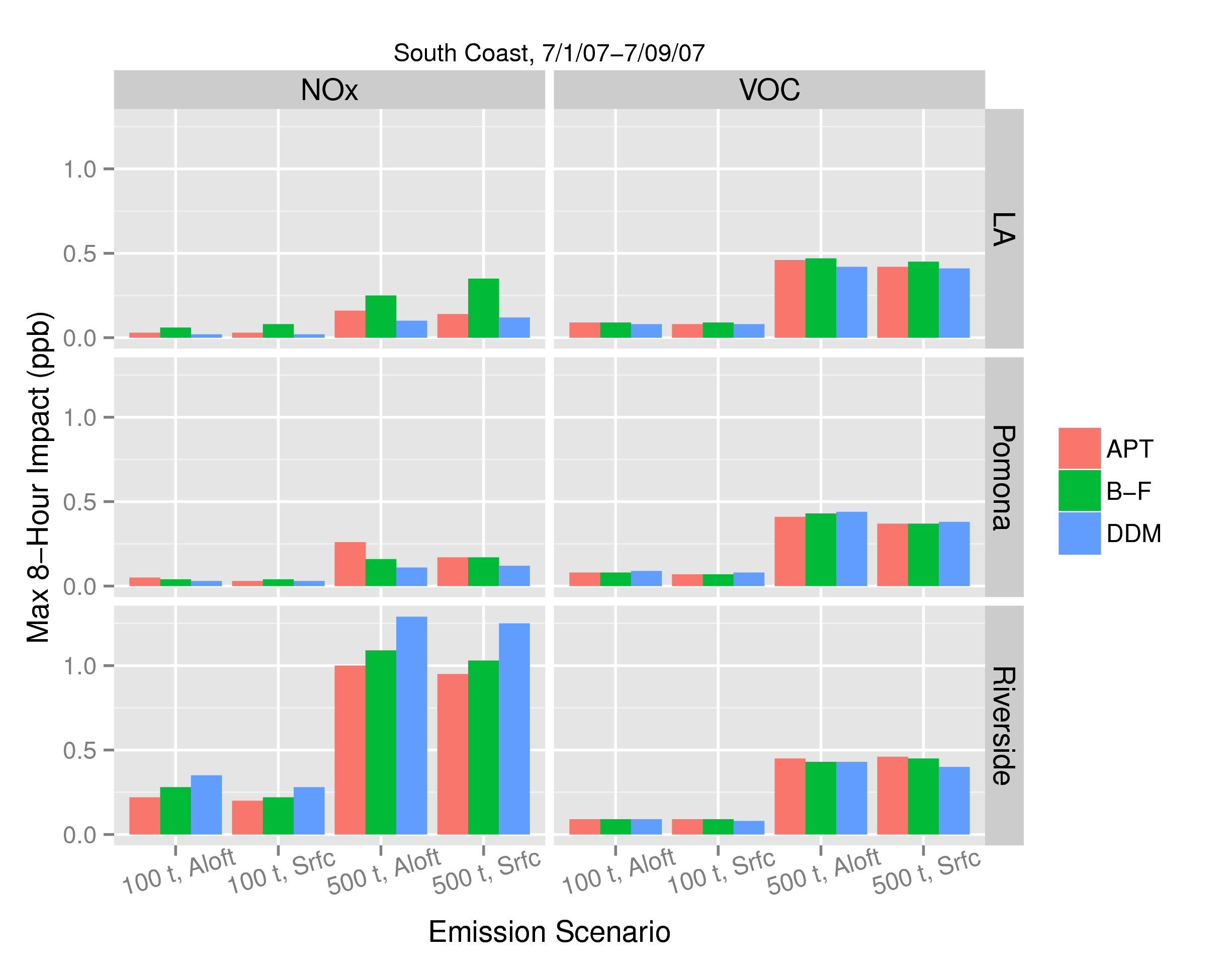 VOC emissions have greater impacts than NOx for LA and Pomona sources
NOx emission have greater impacts than VOC for downwind Riverside source
Eulerian grid results are consistent with understanding of ozone chemistry in South Coast
12
Hourly Impacts of SO2 on PM2.5 Sulfate
DDM vs. B-F
APT vs. B-F
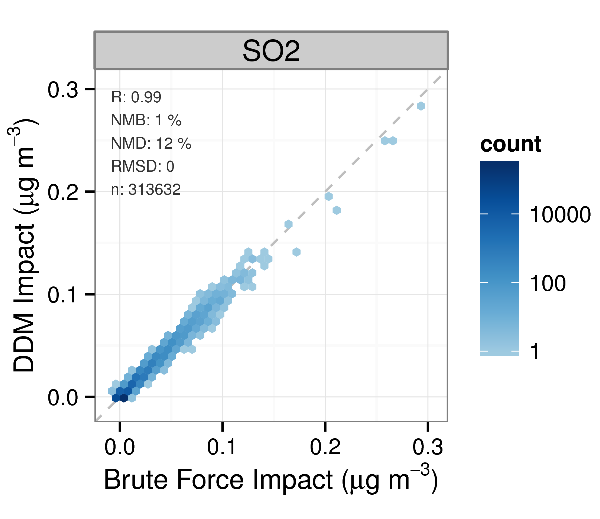 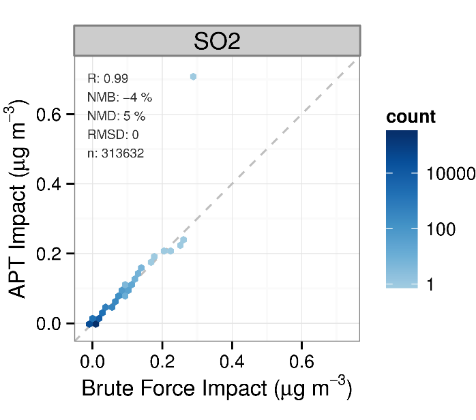 Agreement in hourly impacts of SO2 on sulfate among methods
13
Notes: 1-10 July 2007 SJV cases combined across different emissions levels, stack characteristics, and source locations
Examples of Spatial Impacts on 24-hr Sulfate
Aloft Pomona Source, 100 tons yr-1 of SO2
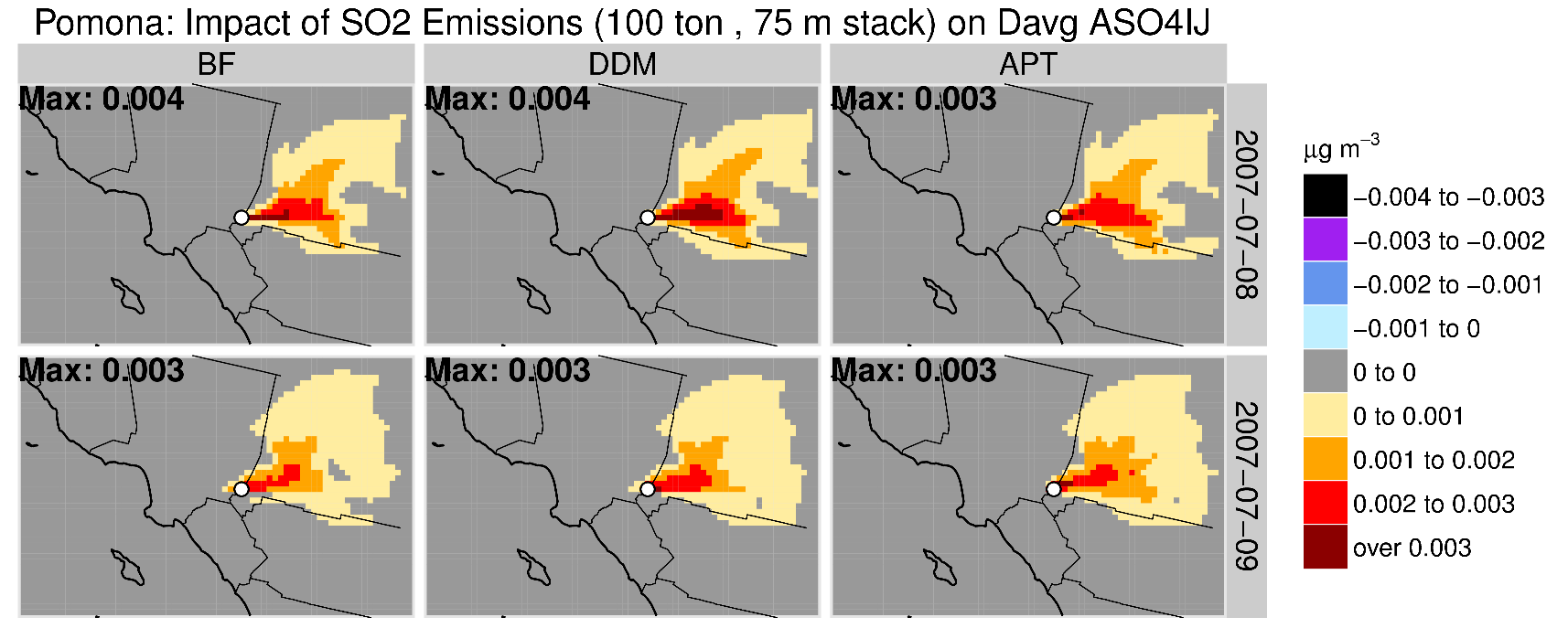 Agreement in spatial patterns of sulfate impacts for BF, HDDM, and APT
14
Max Impacts on 24-hr PM2.5 Sulfate
SJV Cases, 1-9 July 2007
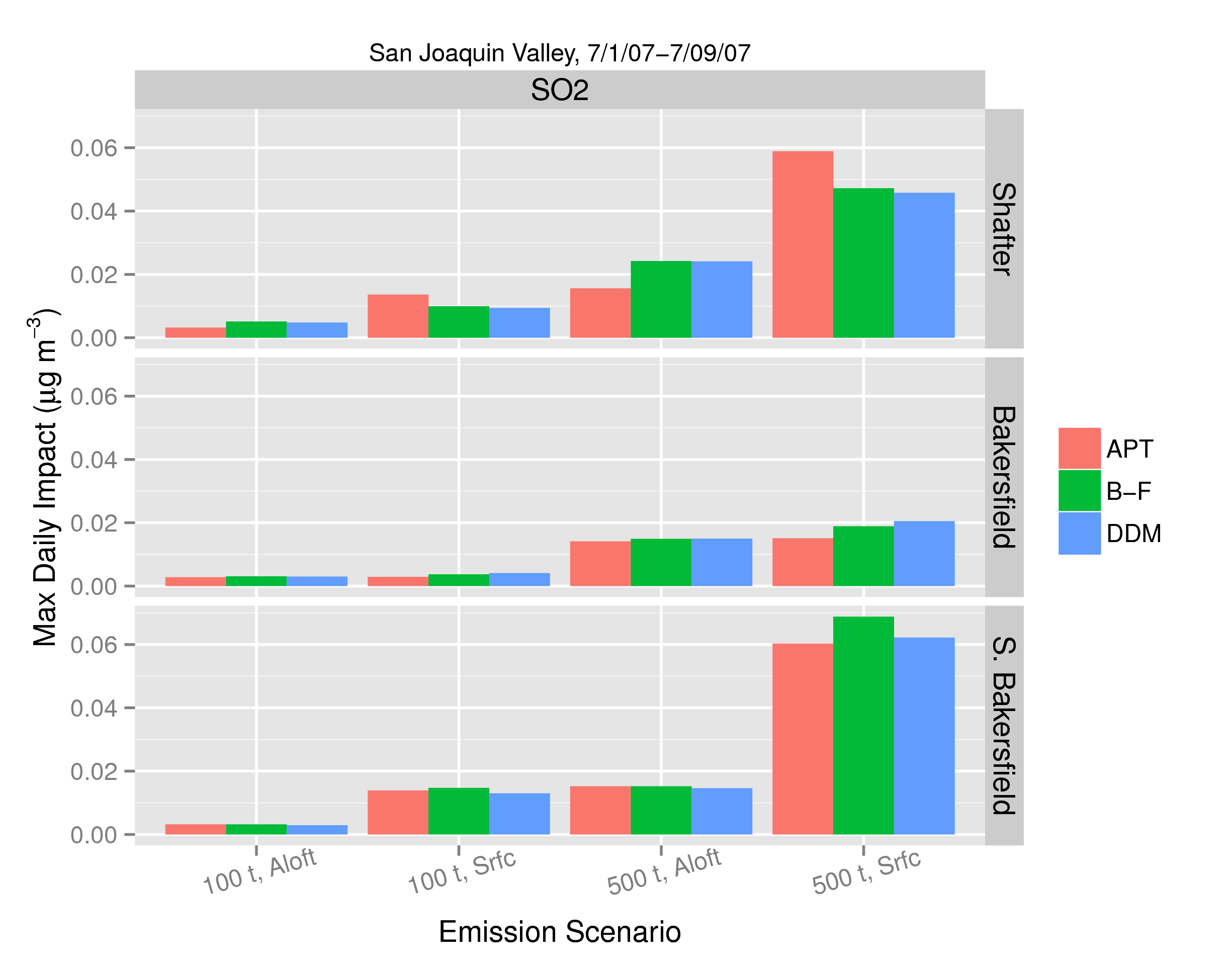 Lowest impacts for downtown Bakersfield source (low OH)
Largest impacts for near-surface emissions outside of urban core
Sulfate impacts generally consistent among methods and with our understanding of SO2 conversion to sulfate
15
Hourly Impacts on PM2.5 Nitrate
DDM vs. B-F
APT vs. B-F
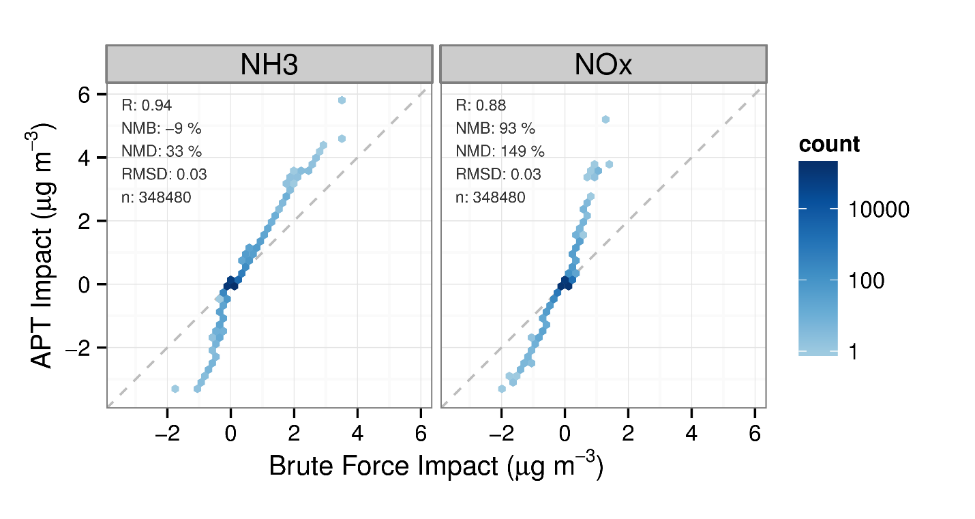 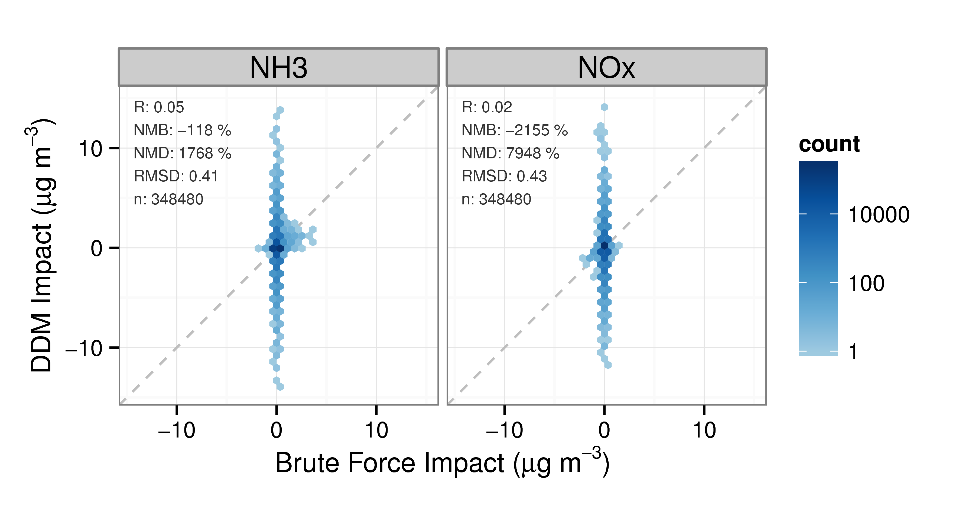 Numerical errors may influence DDM sensitivities for nitrate under our conditions (left)
Distribution tails differ for B-F and APT nitrate impacts (right)
Notes: --17-27 January 2007 SJV cases at different emissions levels, stack characteristics, and source locations
-- (H)DDM for nitrate works well in other modeling applications (i.e., 12-km CONUS).
16
Examples of Spatial Impacts on 24-hr PM2.5 Nitrate
Aloft Pomona Source, 100 tons yr-1 of NOx
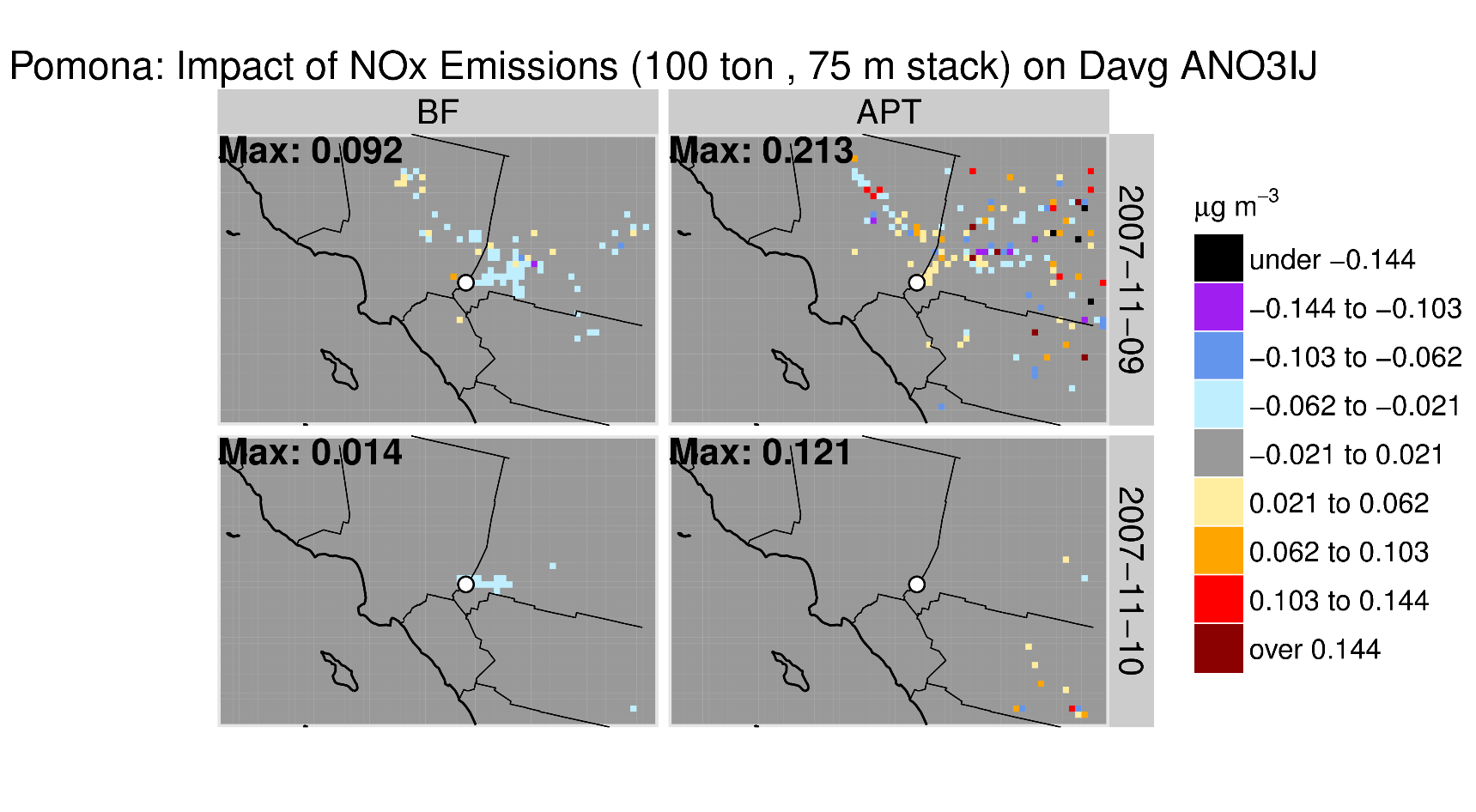 Eulerian grid B-F results indicate nitrate reductions near-source with possible production downwind (upper left)
Possible differencing errors leading to higher APT impacts
17
Conclusions
Generally similar impacts among methods for emissions of NOx and VOC on ozone and SO2 on sulfate
Little evidence of numerical differencing errors for ozone or sulfate impacts; results consistent with conceptual understanding of pollution processes
Maximum secondary impacts for ozone and sulfate (not shown) occur within ~20 km of source
Numerical errors significant for (H)DDM-based nitrate impacts1; smaller errors for APT and possibly B-F
Overall, Eulerian grid photochemical models appear to be viable tools for use in single-source secondary impact assessments
18
1(H)DDM for nitrate works well for nitrate in other modeling applications (i.e., 12-km CONUS).  Numerical errors could be specific to current study conditions